DNS Oblivion
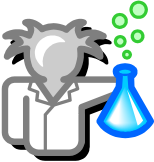 Geoff Huston AM
Chief Scientist 
APNIC Labs
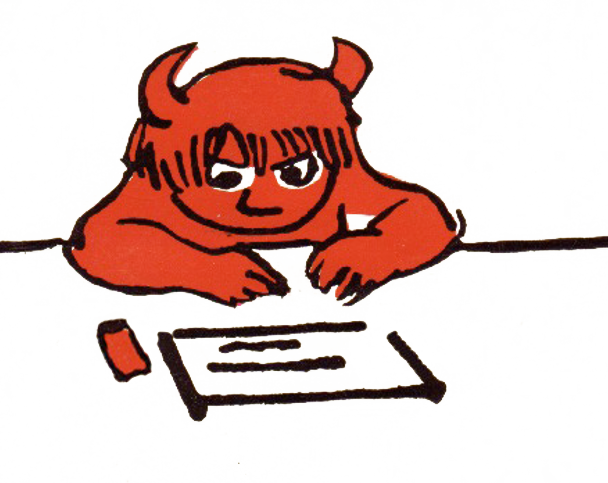 Why pick on the DNS?
The DNS is very easy to tap and tamper
DNS queries are open and unencrypted
DNS payloads are not secured and tampering cannot be detected
DNS responses are predictable and false answers can be readily inserted
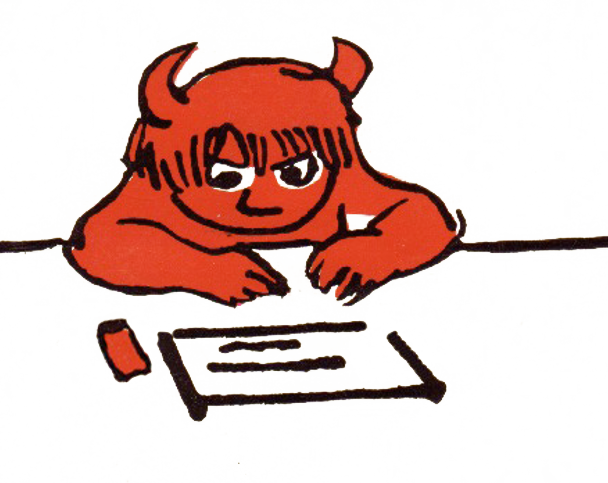 Why pick on the DNS?
The DNS is hard for users to trace
Noone knows exactly where their queries go
Noone can know precisely where their answers come from
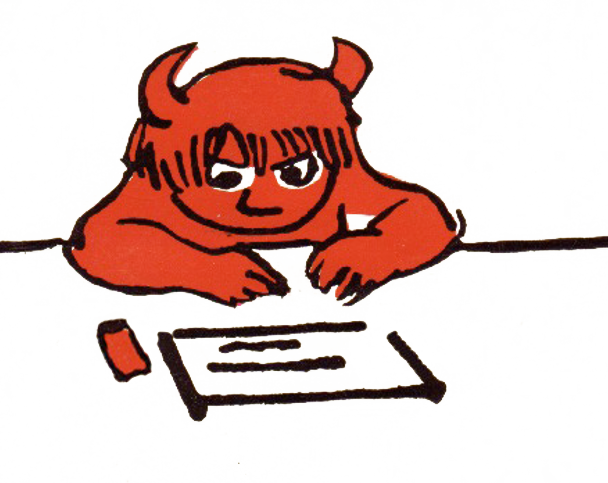 Why pick on the DNS?
The DNS is you!
Because pretty much everything you do on the net starts with a call to the DNS
If we could see your stream of DNS queries in real time we could easily assemble a detailed profile of you and your interests and activities as it happens!
And in the Internet Surveillance Economy this profile information is highly valuable to all kinds of actors
Countering DNS Surveillance
Can we stop DNS surveillance completely?
Probably not!

Can we make it harder to collect individual profiles of activity?
Well, yes
And that’s what I want to talk about today
What’s the problem here?
Is the DNS label being queried a secret?
Well, not normally *
Although there are DNS versions of steganography that can conceal data in the query string
What’s the problem here?
Is the DNS label being queried a secret?
Well, not normally
Is the DNS response to a query a secret?
Again, not normally *
Although there are DNS versions of steganography that can conceal data in the response value
What’s the problem here?
Is the DNS label being queried a secret?
Well, not normally
Is the DNS response to a query a secret?
Again, not normally
So what is the issue here?
It’s the combination of query and the meta-data around a query that creates a problem:
The end user identity, from the IP packet header
The DNS label (or sequence of labels) being queried, from the payload
The date and time
Let’s take a step back…
How the idealised model of the DNS works
DNS Server
Client
DNS Resolver
What we suspect the DNS is like
Client
DNS Server
DNS Resolver
DNS Resolver
DNS Resolver
DNS Resolver
DNS Resolver
DNS Resolver
DNS Resolver
DNS Resolver
DNS Resolver
DNS Resolver
DNS Resolver
DNS Resolver
DNS Resolver
DNS Resolver
DNS Resolver
DNS Resolver
DNS Resolver
DNS Resolver
DNS Resolver
What we suspect the DNS is like
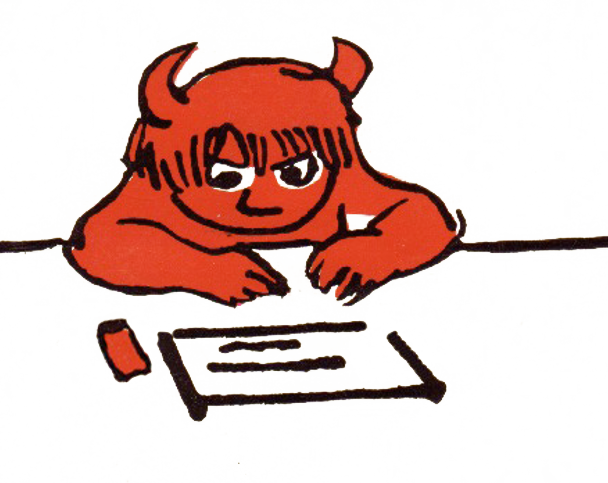 Client
DNS Resolver
DNS Server
Servers that leak queries
Corrupted host platforms
Wireline and middleware
Inspection and interception
DNS Resolver
DNS Resolver
DNS Resolver
DNS Resolver
DNS Resolver
DNS Resolver
Resolvers that leak queries
DNS Resolver
DNS Resolver
DNS Resolver
DNS Resolver
DNS Resolver
DNS Resolver
Second-hand DNS queries are a business opportunity these days
How can we improve DNS Privacy?
Let’s look at a few behaviours of the DNS and see what we are doing to try and improve its privacy properties
QNAME Minimisation
A resolver technique intended to improve DNS privacy where a DNS resolver no longer sends the entire original query name to the upstream name server
Described in RFC 7816
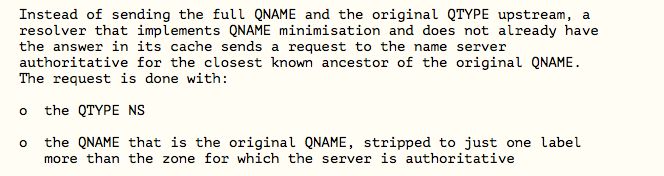 Yes, but…
It’s a technique to minimise the information leak between a recursive resolver and authoritative servers, as stub resolvers pass the full query label to the recursive resolver

So while it sounds good, its actually not a major improvement
DNSSEC pixie dust
A DNSSEC-signed zone can be used to allow clients to verify that the DNS answer they that receive about an entry in that zone is authentic

A DNS response that has been modified will fail to validate under DNSSEC when: 
a client asks a security-aware resolver to resolve a name, and 
sets the EDNS(0) DNSSEC OK bit, and
the zone is DNSSEC-signed

A DNSSEC-validating recursive resolver will only return a RRset for the query if it can validate the response using the associated digital signature, and It will set the AD bit in the resolver response to indicate validation success
    Otherwise it will return SERVFAIL
Yes, but…
The zone (and all its parent zones) must be DNSSEC-signed
If the recursive resolver performs DNSSEC validation (using the recursive resolver to validate is the most prevalent deployment model) then the all-important stub-to-recursive link is still vulnerable to interception and re-writing
And if your recursive resolver is performing the re-writing of the response then the stub is none the wiser if the stub does not perform DNSSEC validation
Stub resolvers don’t generally perform DNSSEC validation
It’s too slow!
Middleware and WireTapping
If we want to make DNS surveillance harder we should look at encrypting the transport used by DNS queries and responses between stub and recursive resolvers

Today’s standard tool is Transport Layer Security, which uses a dynamically generated session key to encrypt all traffic between two parties
DoT - DNS over TLS
TLS is a TCP ‘overlay’ that adds server authentication and session encryption to TCP
DoT uses a persistent stub-to-recursive relationship to amortize the setup costs of TCP and TLS over many subsequent queries
Which works efficiently in a stub-to-recursive scenario, but its not even a little bit efficient for recursive-to-authoritatives!
If the initial server name certificate is validated by the client then
The client can be assured (to some extent) of who it is talking to by name
No third parties can observe or intrude in the DNS queries and responses in this DoT session
Yes, but…
The TCP session state is on port 853
DNS over TLS can be readily blocked by CPE and middleware

DoT will generate a higher recursive resolver memory load as each client may have a held state with one or more recursive resolvers

The privacy is relative, as the recursive resolver still knows all about you and your DNS queries

And until ECH* in TLS 1.3 is widely supported, the identity of the TLS server is still in the clear, which also facilitates blocking even if the DoT session jumps over to use TCP port 443
* Encrypting the Server Name in the Client Hello message of TLS setup
DoH - DNS over HTTPS
DNS over HTTPS
Uses an HTTPS session for the stub-to-recursive link
Similar to DNS over TLS, but with HTTP object semantics interposed between the DNS and TLS
Uses TCP port 443, so can be masked within other HTTPS traffic
Uses DNS wire format
Why prefer DoH over DoT?
To bypass middleware blocking of TCP port 853 (DoT)
DoH allows the stub resolver function to be merged into the application at the client end and DNS resolver to be multiplexed at the server side (browsers and web servers)
HTTP object semantics allow for HTTP object caching in the client
This enables server-side HTTP push of DNS responses
Resolver-less DNS!
Can speed up transactions through pre-provisioning of DNS responses
Applications can switch to use DoH without waiting for the OS platform or the ISP service infrastructure to also support DoH
Yes, but…
Aside from changing the TCP port to 443 there is little difference between DoH and DoT from a conventional DNS perspective
Most of the DNS issues with DoH are about the use of resolver-less DNS and content-based DoH-server switching using the HTTP framing shim, which are still largely speculative matters these days
Application-level DoH can be readily hidden from the platform and from the local network – this can be seen as a good or bad thing!
DNS over QUIC
QUIC is a transport protocol originally developed by Google and passed over to the IETF for standardised profile development
QUIC uses a thin UDP shim and an encrypted payload
The payload is divided into a TCP-like transport header and a payload
QUIC allows for multiple DNS queries without TCP Head Of Line blocking
DOT
DOQ
DNS
DNS
TLS
QUIC
TCP
UDP
IP
IP
Yes, but…
QUIC on UDP port 443 has issues with port blocking in middleware
There is little difference between DoQ, DoH and DoT from a conventional DNS perspective
The remote end recursive resolver still is privy to all your DNS queries and your identity
Hiding in the Crowd
What if you use a DoT or DoH session to a very busy open resolver?
No third party can see you queries to the open resolver
Noone else can see the responses from the open resolver
The open resolver asks the authoritative servers which makes it challenging to map the query back to the end user

So if you you are prepared to trust Google, Open DNS, Cloudflare, Quad9, etc with your DNS, and you use DoH or DoT on the stub-to-recursive hop then its far harder for any third party to associate your identity with your queries
I’m still uncomfortable
It the intention of all of these measures is to prevent a third party from known who I am and what DNS queries I make, then none of these approaches really work!
Is sharing my identity and all my DNS with Google* really a step forward in protecting my privacy?
I don’t pay Google
I don’t have a contract with Google
It’s not even clear if Google obey the laws of the country where I reside
So how am I “protected” here?
* Or any other third party DNS resolution service provider
Can we improve this?
A big part of the problem is being able to associate my identity with DNS queries
So can we break this association?
Oblivious DNS (oDNS)
Uses the QUERY name to disassociate stub identity from query

Stub resolver encrypts the DNS query name into a new query name
Encryption uses the public key of a known oDNS server, and appends the name of the oDNS server to the encrypted query name

Stub resolver queries a ‘normal’ recursive resolver with this encrypted query name

Recursive resolver queries an oDNS server with this encrypted  query name

oDNS server strips out its own name and decrypts the query name, and resolves this name
oDNS server encrypts the DNS response to send back to the stub via the recursive resolver
Oblivious DNS
Knows your identity, but not what DNS name you are asking for
Knows what DNS name you are asking for, but not your identity
This is “you”
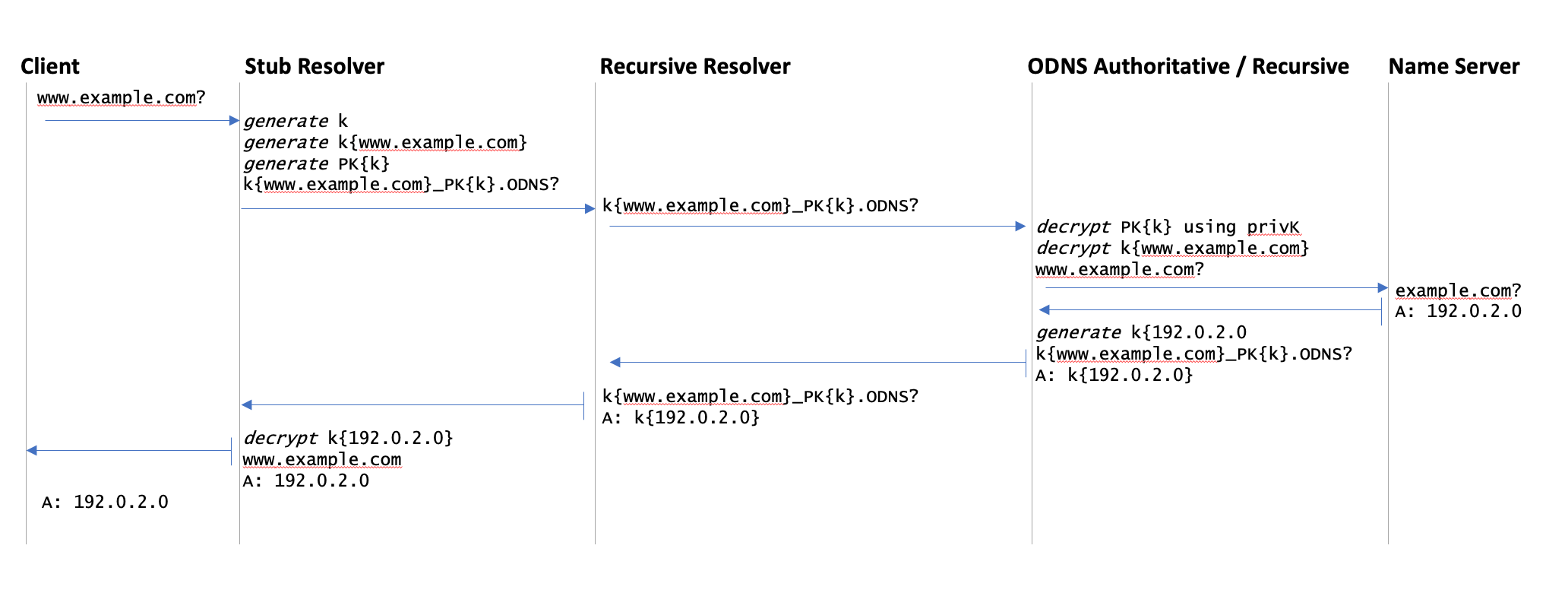 Yes, but…
The DNS is still DNS over UDP port 53
But nothing prevents a oDNS stub using Do[THQ] to a recursive resolver. The recursive resolver has no knowledge of oDNS and process the DNS query like any other 
The encryption is limited due to limited size and alphabet of the query name field
Oblivious DoH
Use double TLS wrapper on a DoH transport to dissociate query name from stub identity
Knows what DNS name you are asking for, but not your identity
Knows your identity, but not what DNS name you are asking for
This is “you”
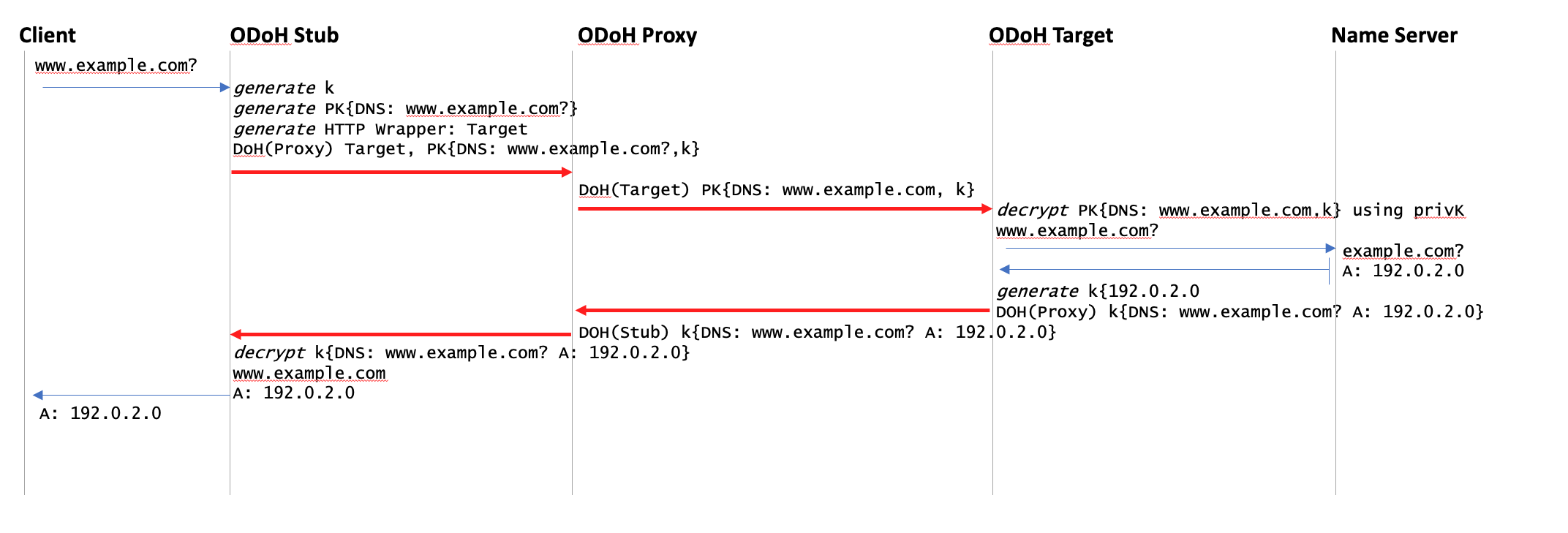 Oblivious DoH
An outer TLS wrapper is used for the stub-to-oDoH Proxy hop and a different TLS wrapper is used for the oDoH Proxy-to-oDoH Target hop
The inner TLS wrapper is used to encrypt the DNS query, encrypted using the public key of the target 
The response is encrypted using a session key generated by the client
Yes, but…
This requires a modified DNS stub resolver that can send and receive oDoH messages, an ODoH Proxy and an ODoH Target
Oh, and the ODoH Proxy and the ODoH Target must not collude!
But we can’t ensure that no collusion happens!
Where is this heading?
Will any of these DNS Privacy approaches becomes mainstream in the public Internet?
The DNS Economy
In the public Internet, end clients don’t normally pay directly for DNS recursive resolution services 
Which implies that outside of the domain of the local ISP, DNS resolvers are essentially unfunded by the resolver’s clients
And efforts to monetise the DNS with various forms of funded misdirection (such as NXDOMAIN substitution) are generally viewed with extreme disfavour
Open Resolver efforts run the risk of success-disaster
They more they are used, the greater the funding problem
The greater the funding problem the greater the temptation to monetise the DNS resolver function in more subtle ways
The DNS Economy
The default option is that the ISP funds and operate the recursive DNS service, funded by the ISP’s client base
70% of all end clients use same-AS recursive resolvers *
However the fact that is works today does not mean that you can double the input costs and expect it to just keep on working tomorrow
For ISPs the DNS is a cost department, not a revenue source
We should expect strong resistance from ISPs to increase their costs in DNS service provision
The DNS is also highly resistant to changes in the edge infrastructure
* https://stats.labs.apnic.net/rvrs
37
My Opinion
ISP-based provisioning of DNS servers without channel encryption will continue to be the mainstream of the public DNS infrastructure
Most users don’t change their platform settings from the defaults and CPE based service provisioning in the wired networks and direct provisioning in mobile networks will persist
But that’s not the full story...
“Fragmented” DNS
Is appears more likely that applications who want to tailor their DNS use to adopt a more private profile will hive off to use DoH to an application-selected DNS service, while the platform itself will continue to use libraries that will default to DNS over UDP to the ISP-provided recursive DNS resolver
That way the application ecosystem can fund its own DNS privacy infrastructure and avoid waiting for everyone else to make the necessary infrastructure and service investments before they can adopt DNS privacy themselves
The prospect of application-specific naming services is a very real prospect in such a scenario
It’s life Jim, but not as we know it!
*
The progression here is an evolution from network-centric services to platform-centric services to today’s world of application-centric services
It’s clear that the DNS is being swept up in this shift, and the DNS is changing in almost every respect 
The future prospects of a single unified coherent name space as embodied in the DNS, as we currently know it, for the entire Internet service domain are looking pretty poor right now!
* Apologies to Trekkies!
Thanks!